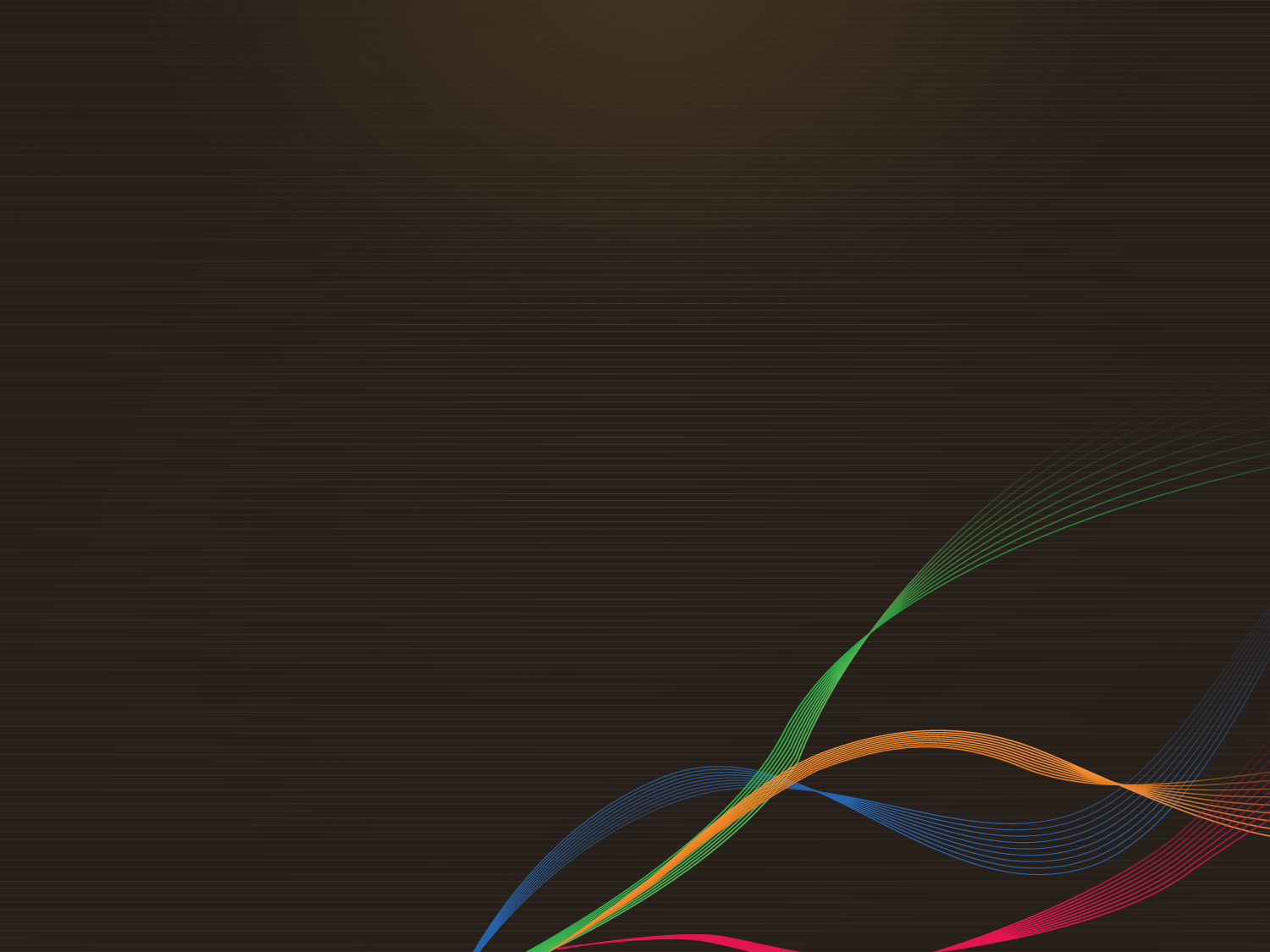 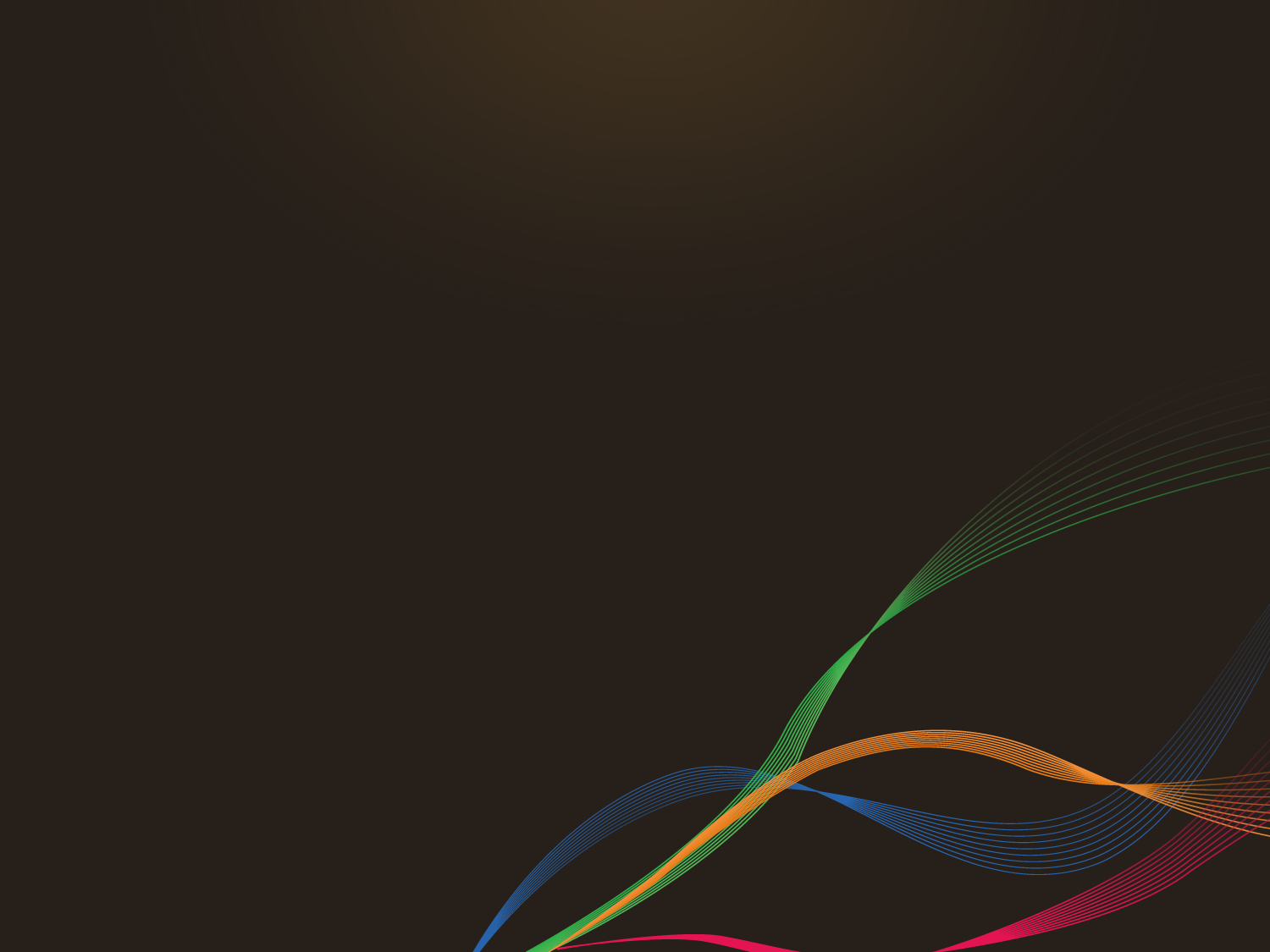 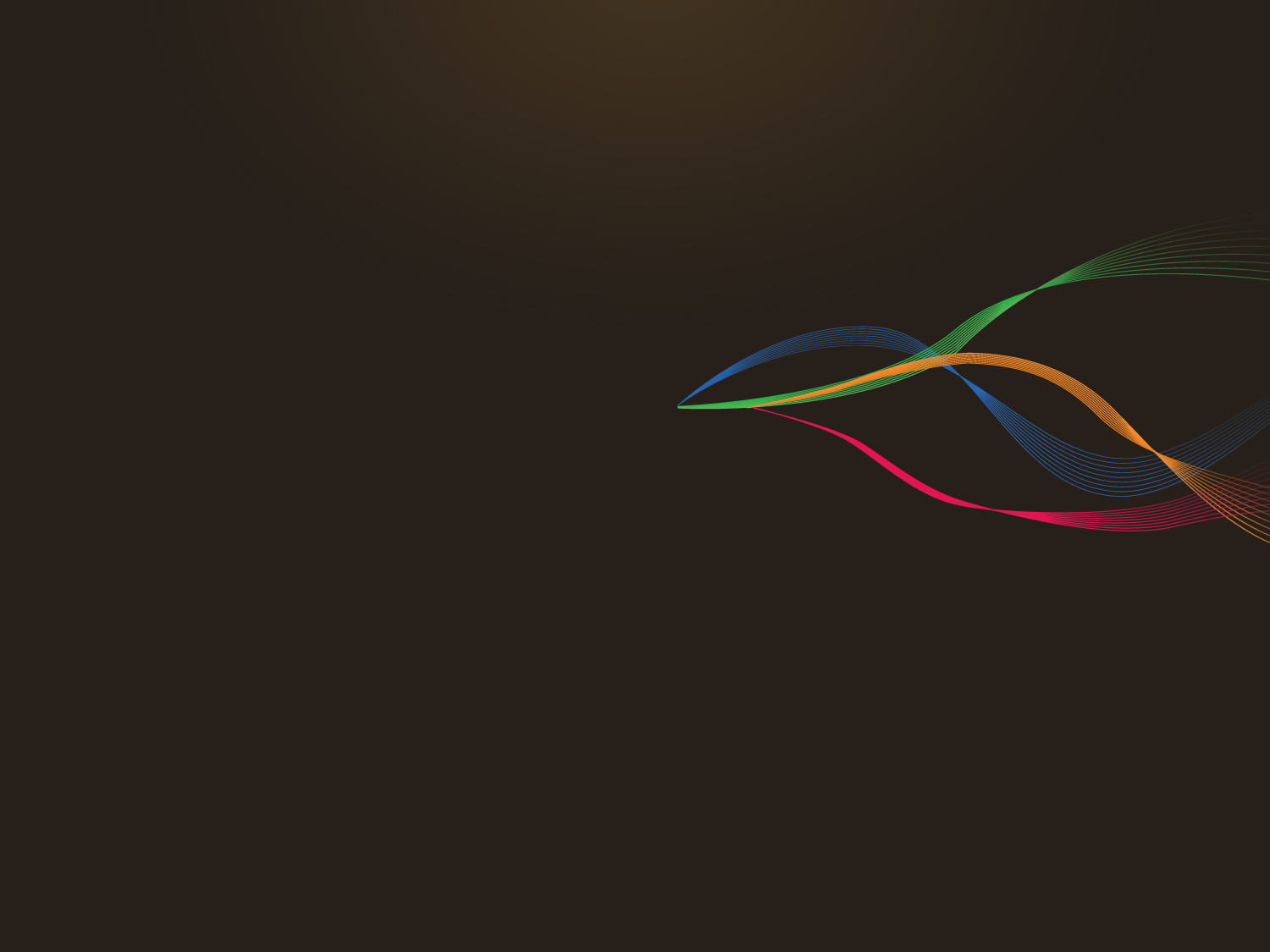 모스크바국립외국어대학교
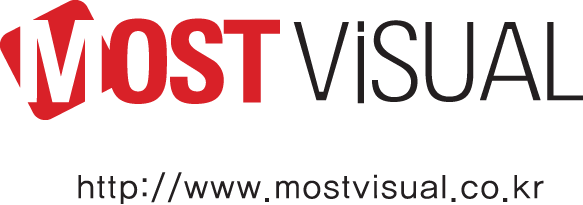 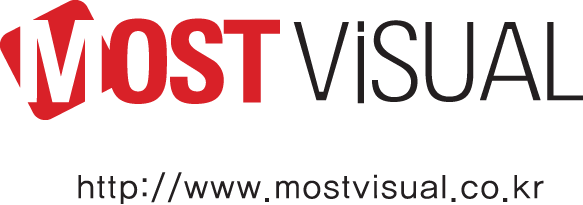 오동건
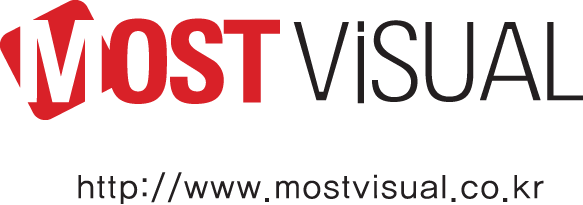 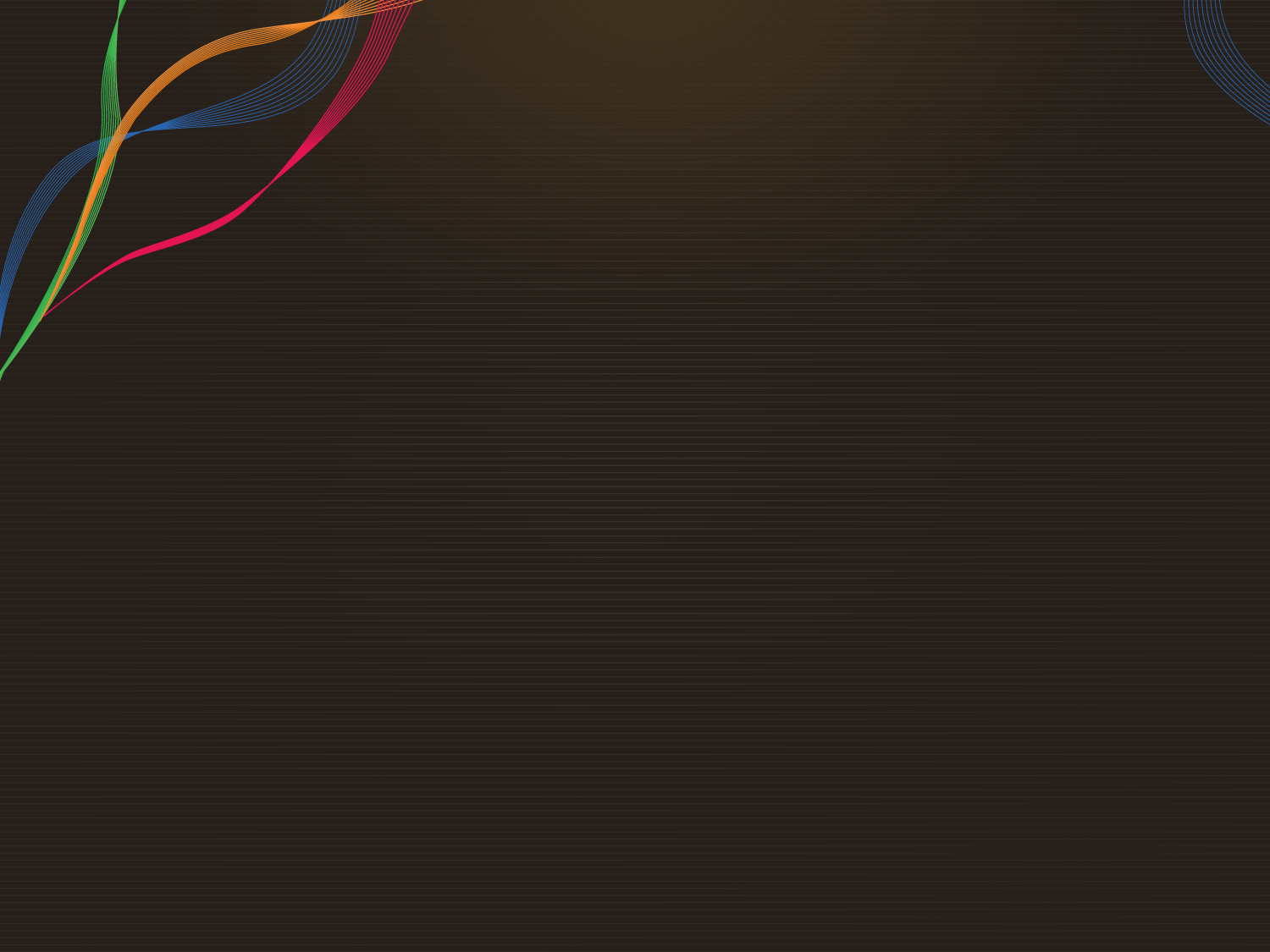 차례
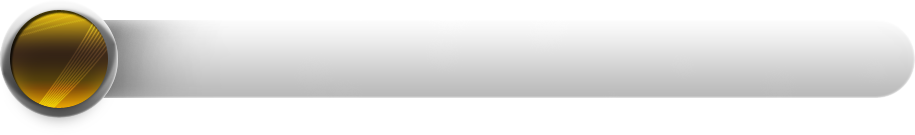 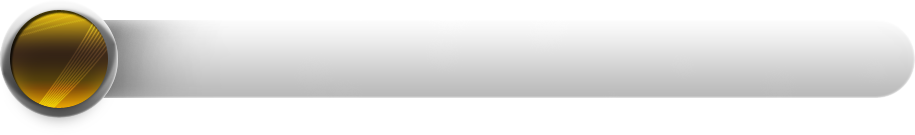 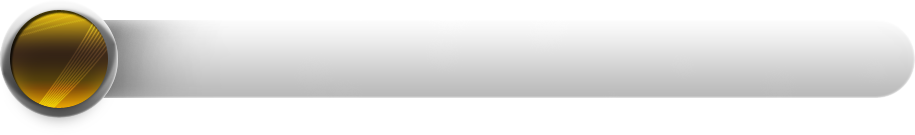 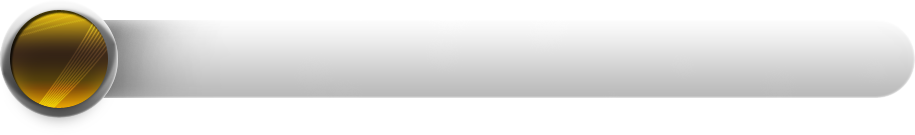 Ⅰ
Ⅱ
Ⅲ
Ⅳ
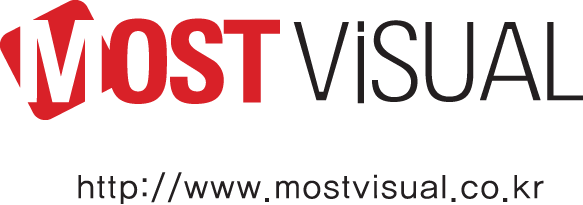 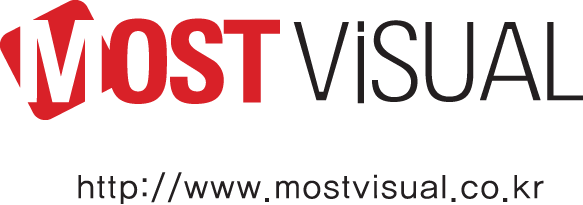 연수지 및 학교
교통편 및 현지 도착
학교 생활 및 기숙사
준비 사항 및 기타
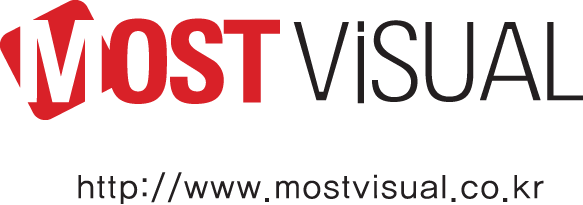 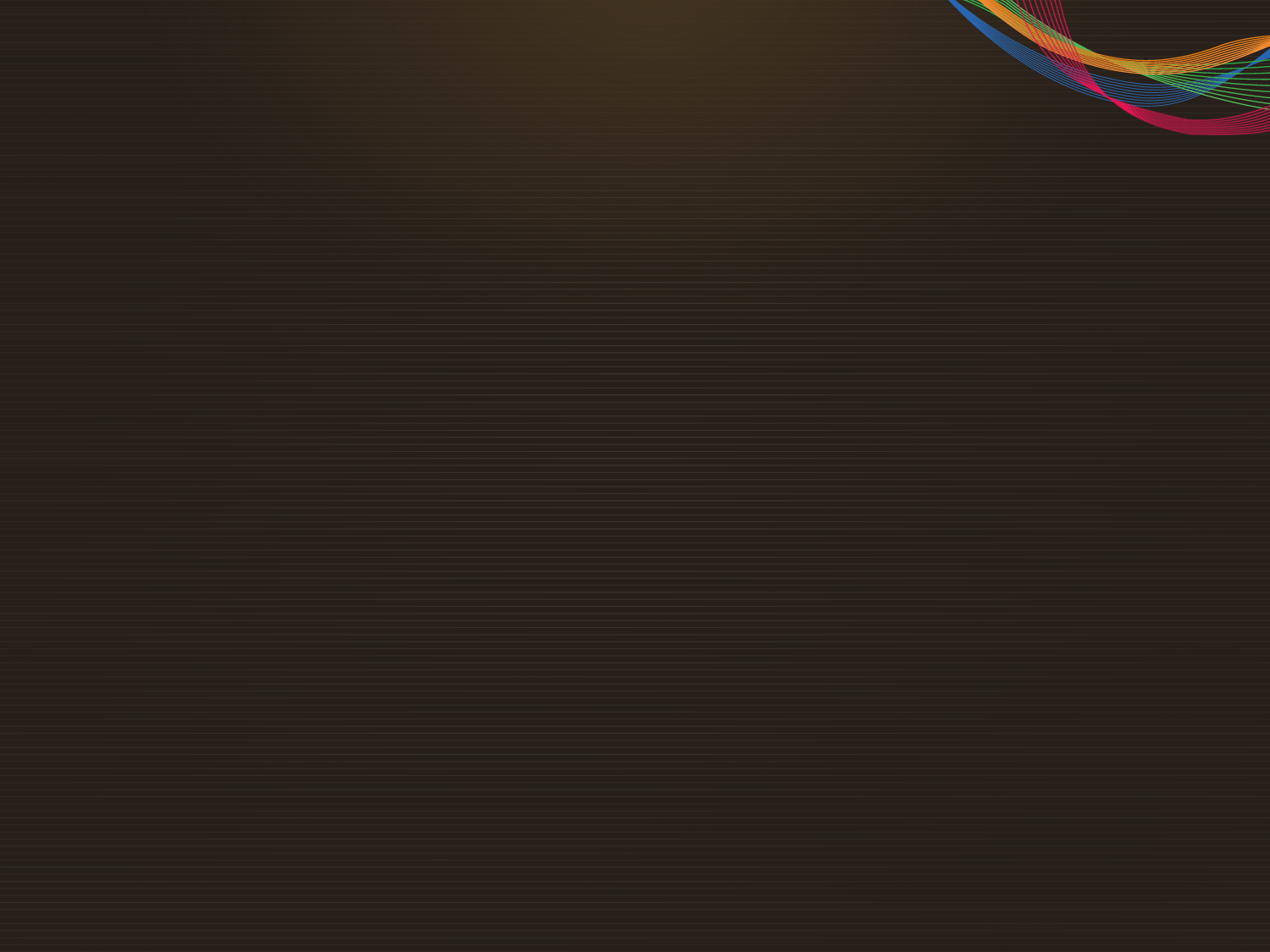 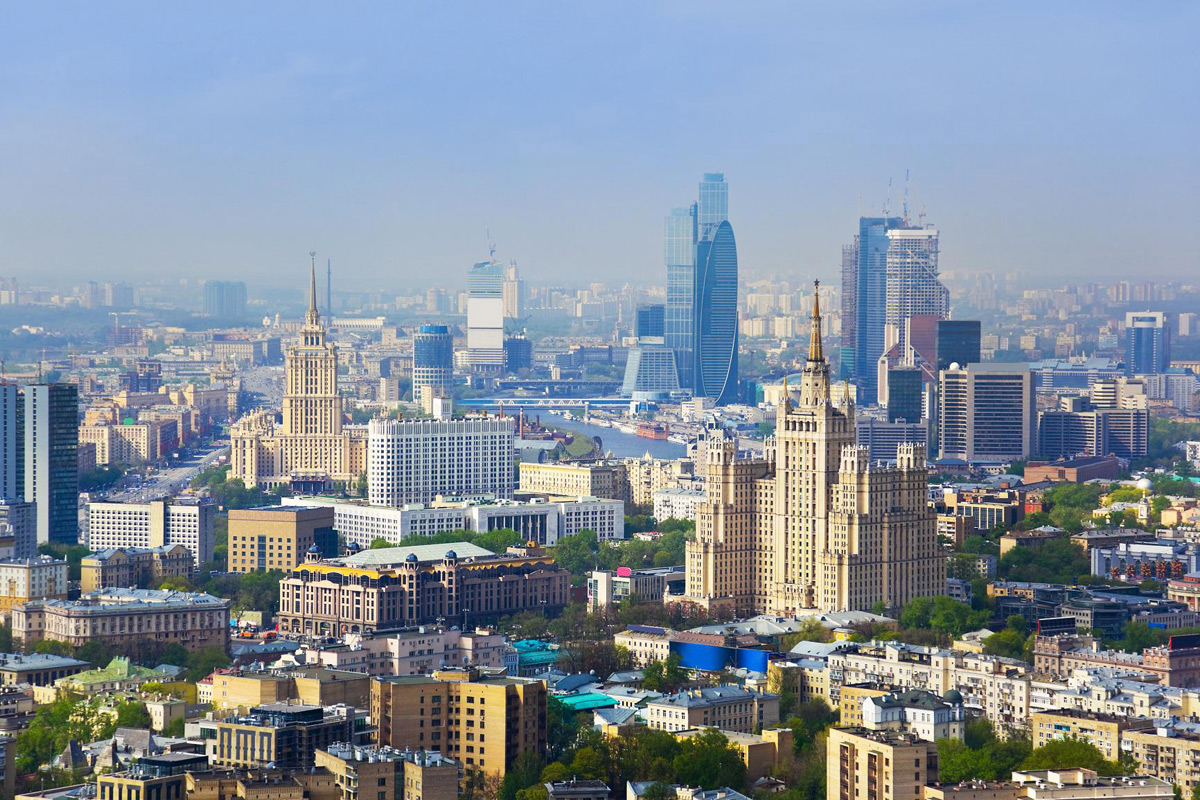 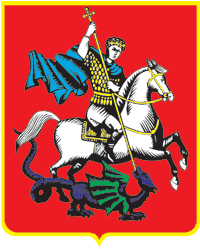 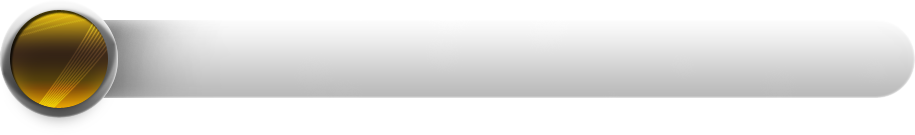 Ⅰ
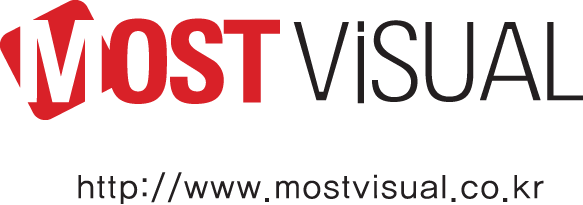 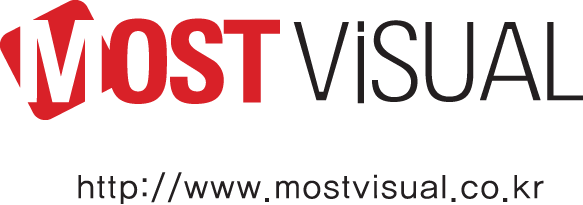 연수지 및 학교
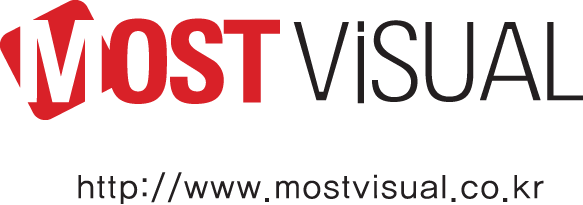 모스크바 
러시아의 수도. 러시아 정치, 경제, 문화의 중심지
인구 약 1천만명
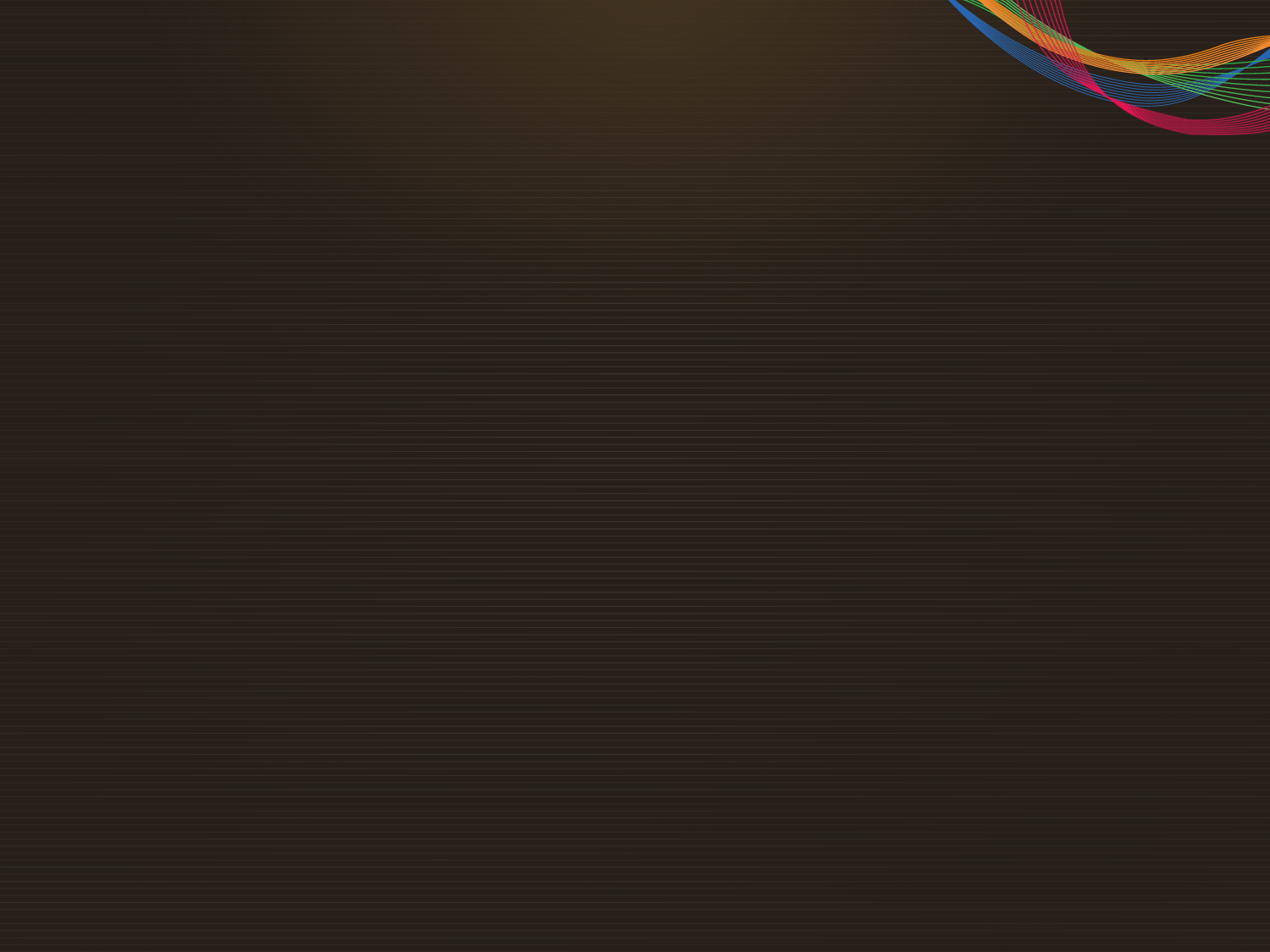 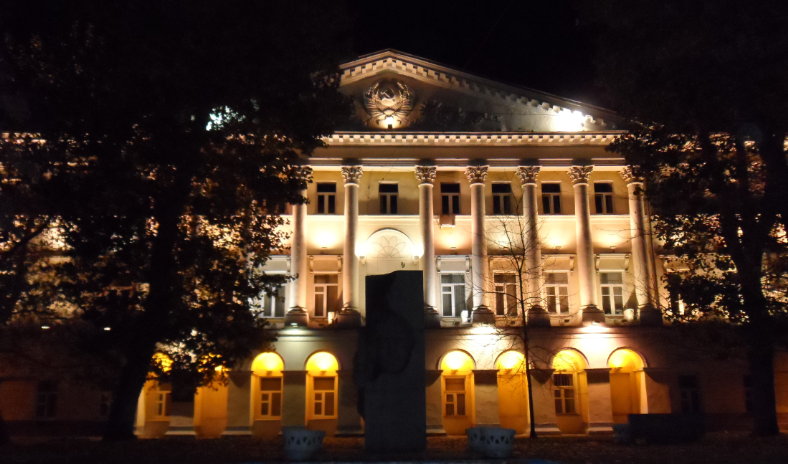 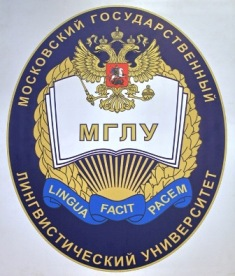 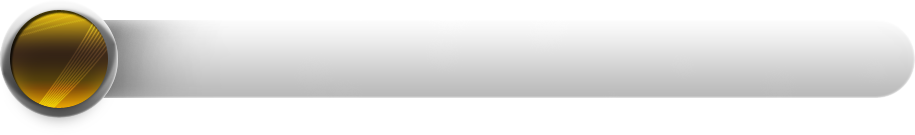 Ⅰ
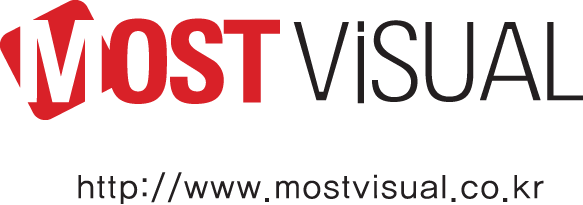 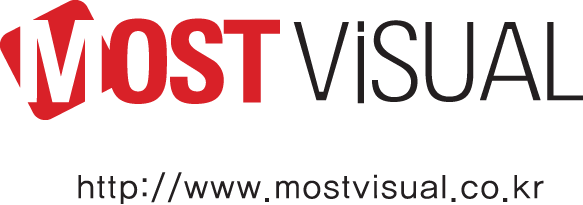 연수지 및 학교
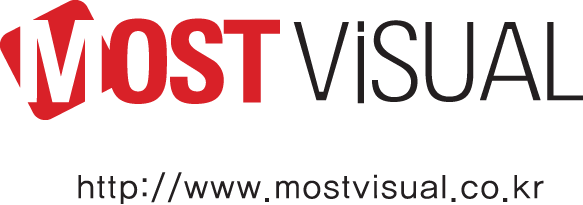 모스크바국립외국어대학교(러시아에서 가장 큰 외대)
체류 학기: 2013년도 2학기~2014년도 1학기
교환 학생 인원: 5명
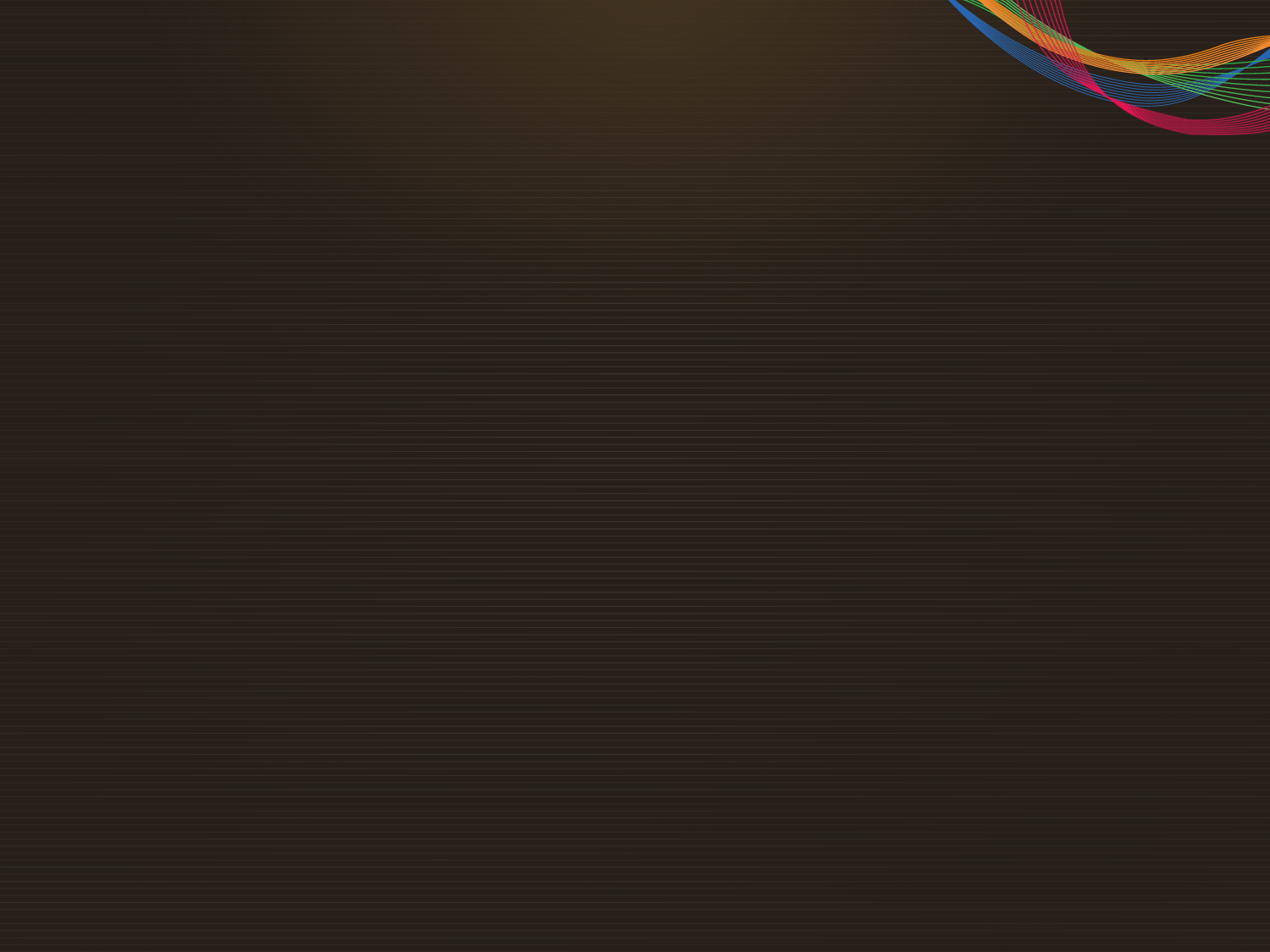 출국 및 귀국시 인천-모스크바 직항 이용

 도착 후 학교 본관 2층에 있는 Паспортно-визовый центр에서 거주 등록, 비자 등 서류 관련 업무를 처리(담당자: 알라 니콜라예브나, 옐레나 예브게니예브나)
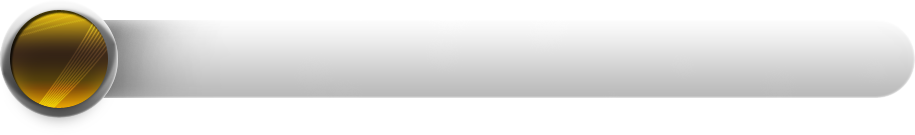 Ⅱ
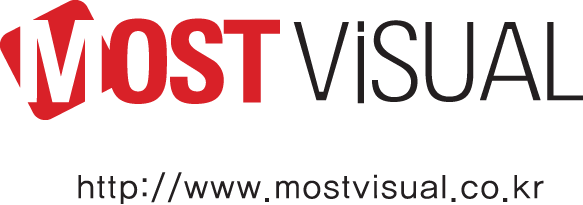 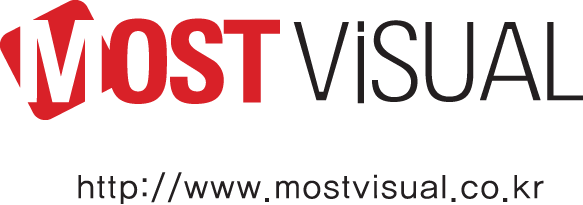 교통편 및 현지 도착
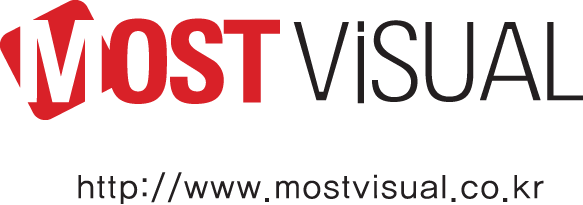 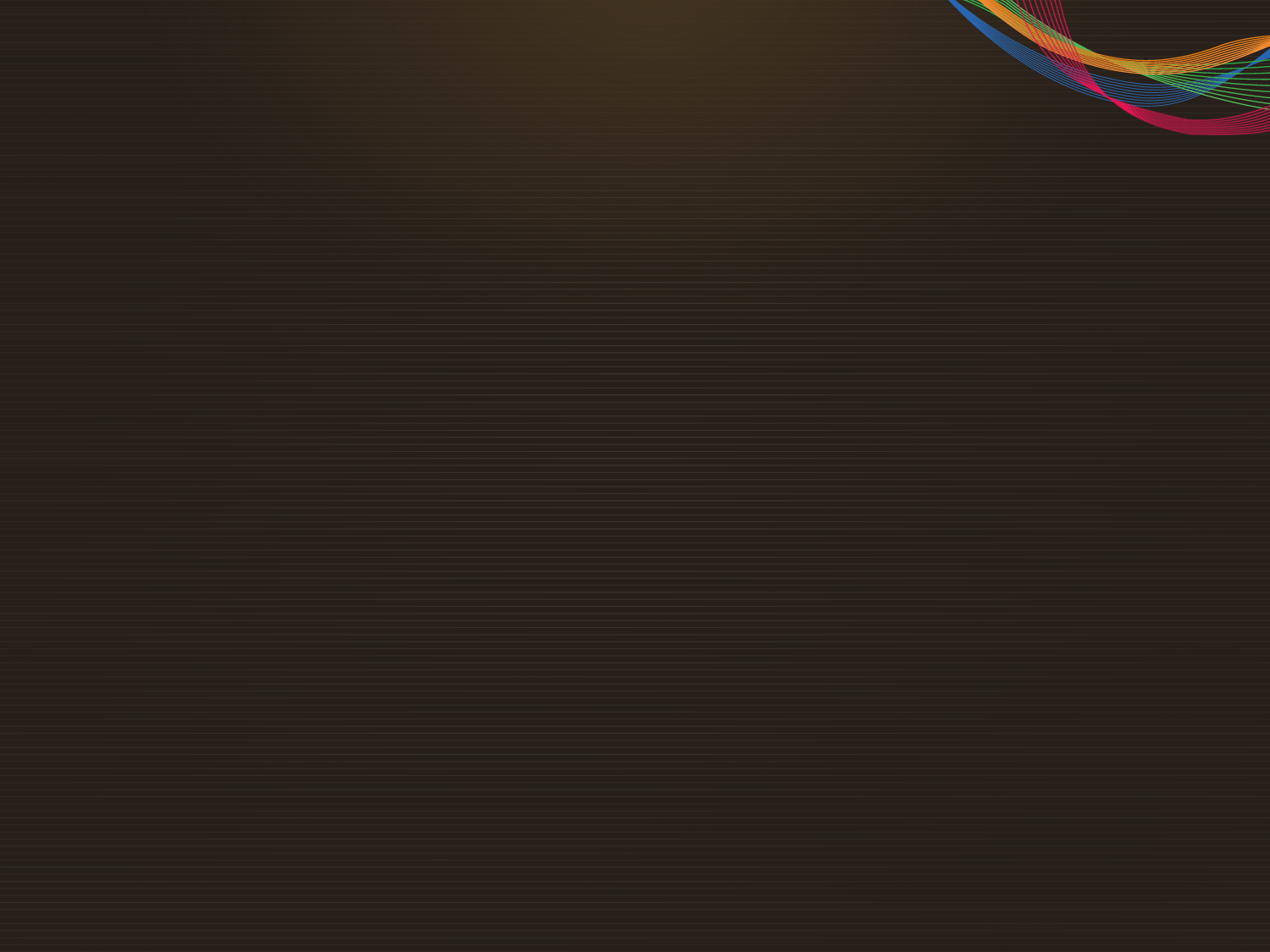 간단한 테스트를 통해 반을 나누며, 러시아어 과목은 문법, 회화, 시사러시아어, 비즈니스러시아어로 구성

선택과목은 현대 러시아의 사회 문제 , 러시아 문학, 러시아 역사, 러시아 경제로 구성, 한 학기에 2과목선택하여 수강

교재는 프린트 또는 교수님이 지정해주시는 도서

중간고사, 기말고사 등 정기적 시험 대신 쪽지 시험결과나 평소 수업 태도를 고려하여 성적을 책정
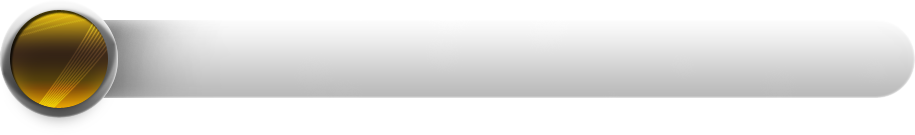 Ⅲ
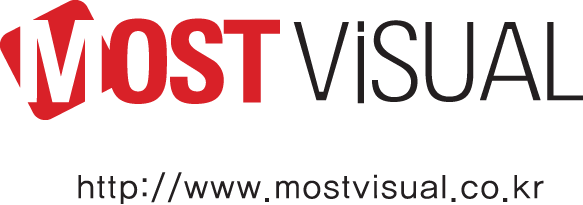 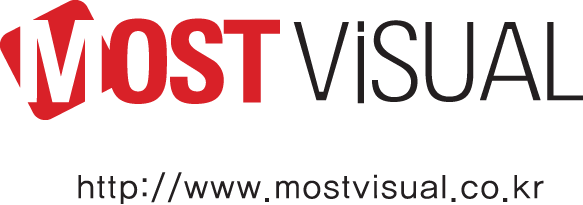 학교 생활 및 기숙사
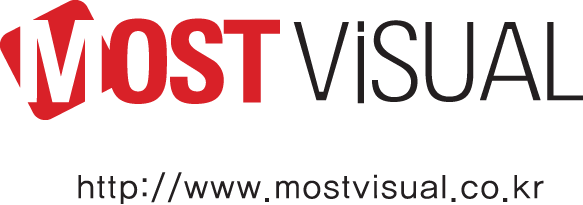 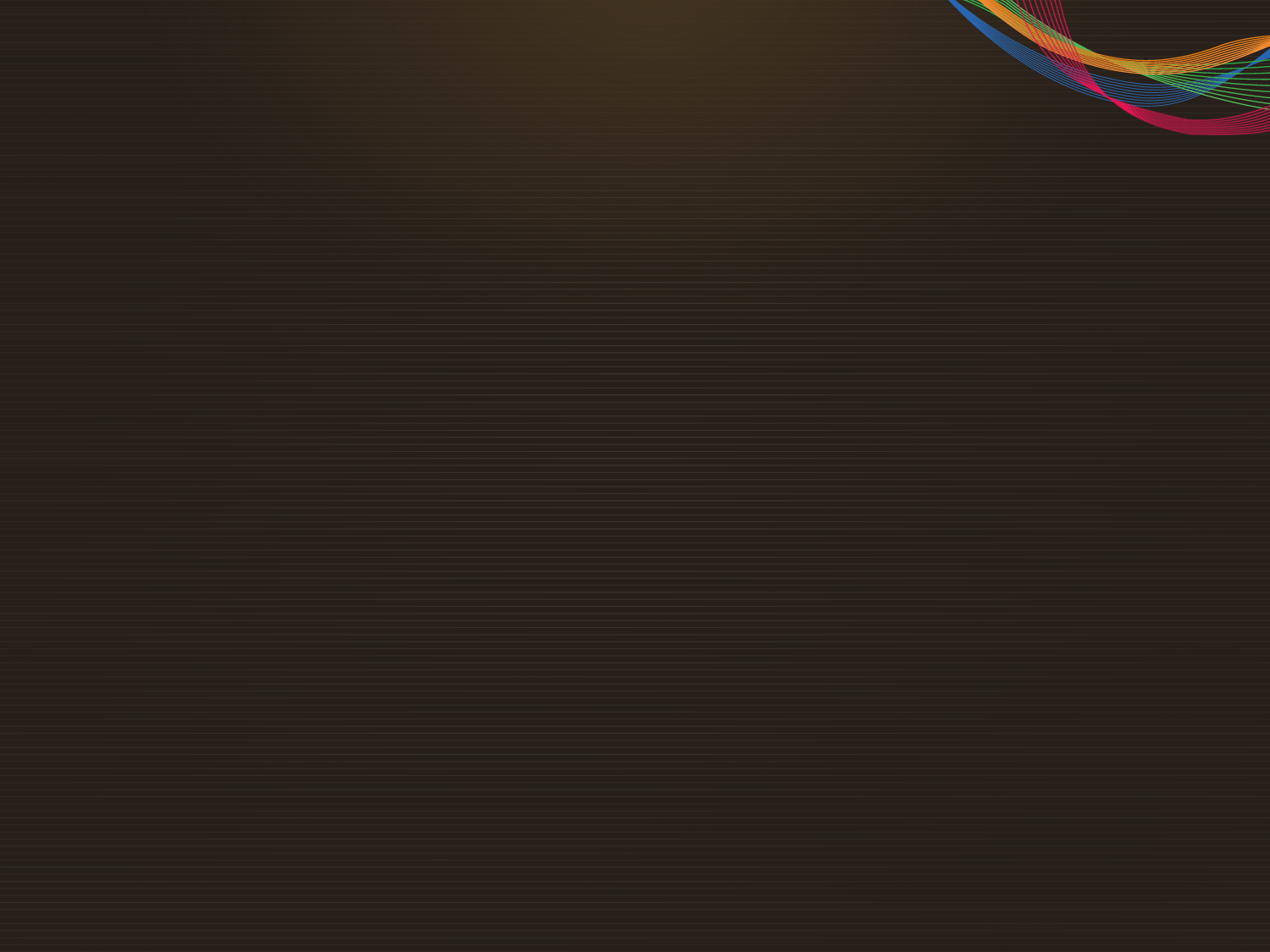 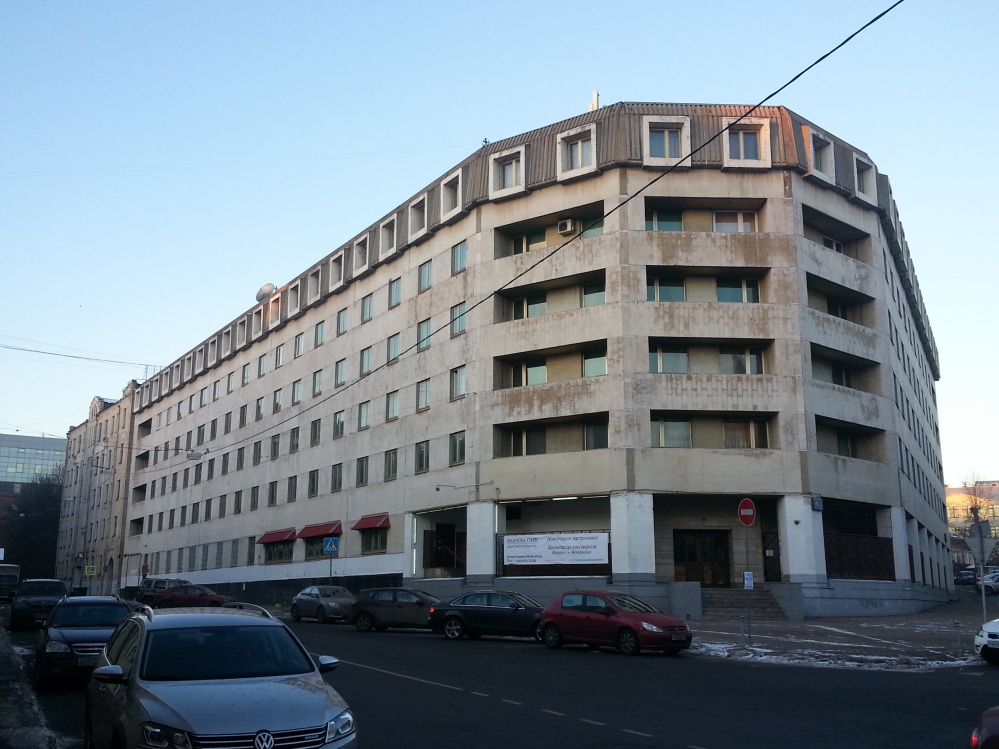 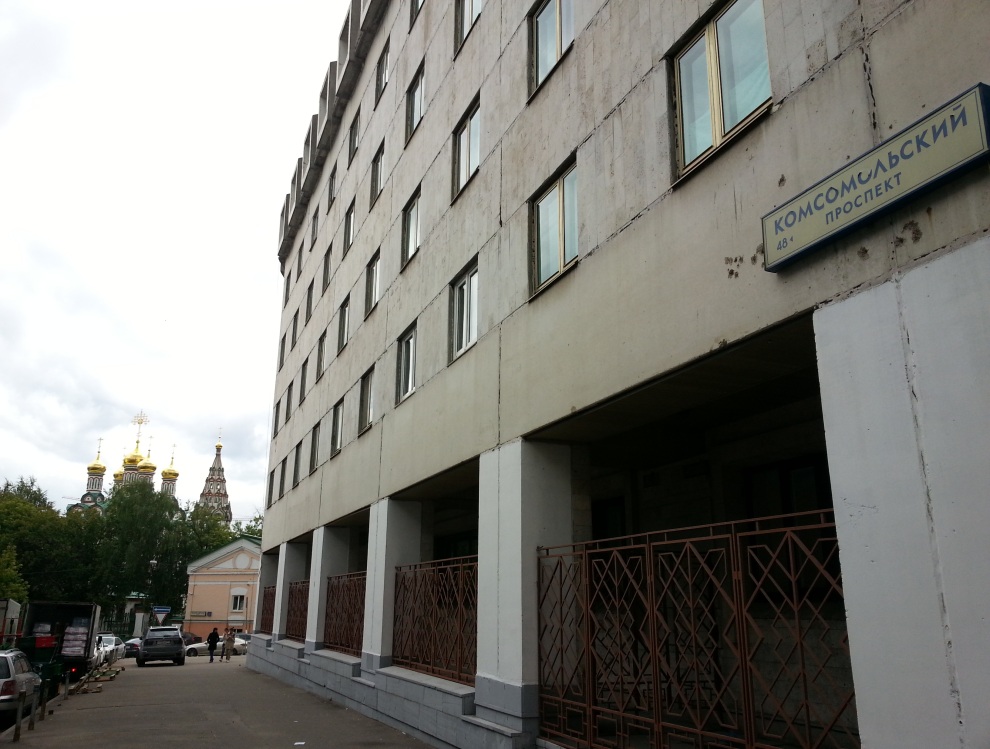 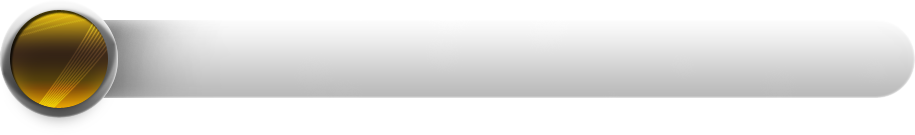 Ⅲ
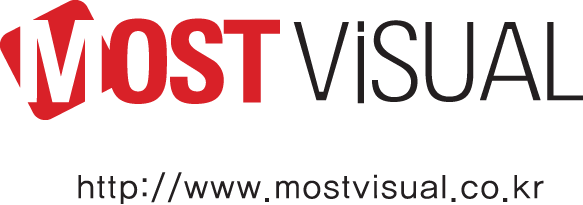 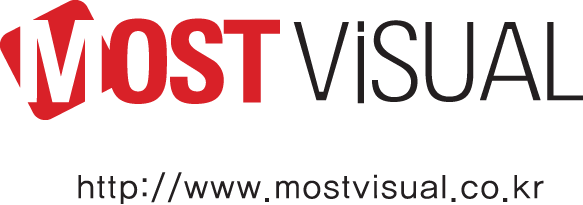 학교 생활 및 기숙사
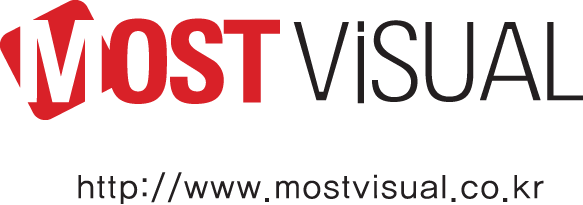 학교로부터 걸어서 10~15분 거리
파르크 쿨투리 지하철역에서 5분 거리
1개 호실은 1인실 1방, 2인실 1방, 화장실, 샤워실로 구성. 부엌은 공동으로 사용.
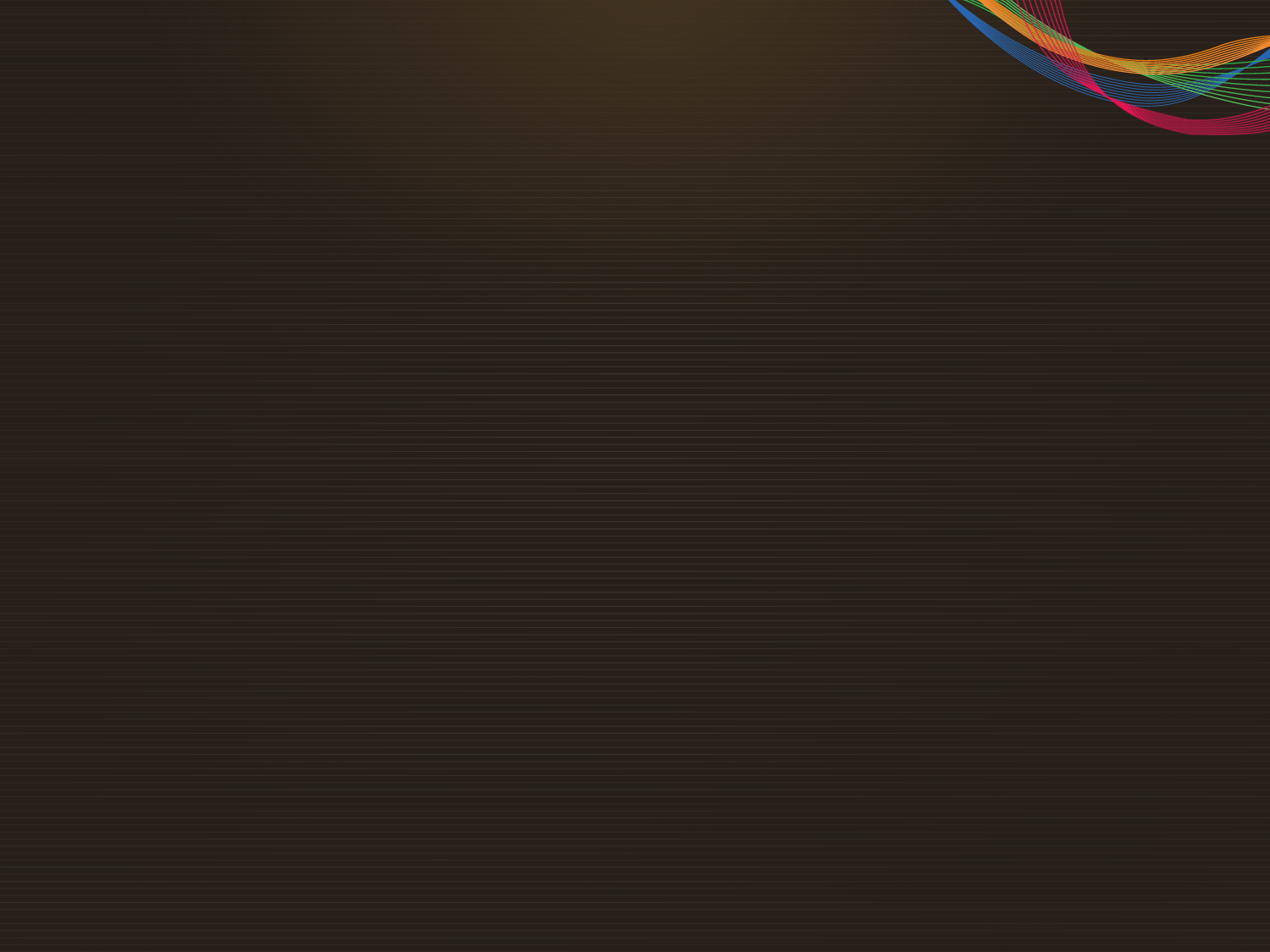 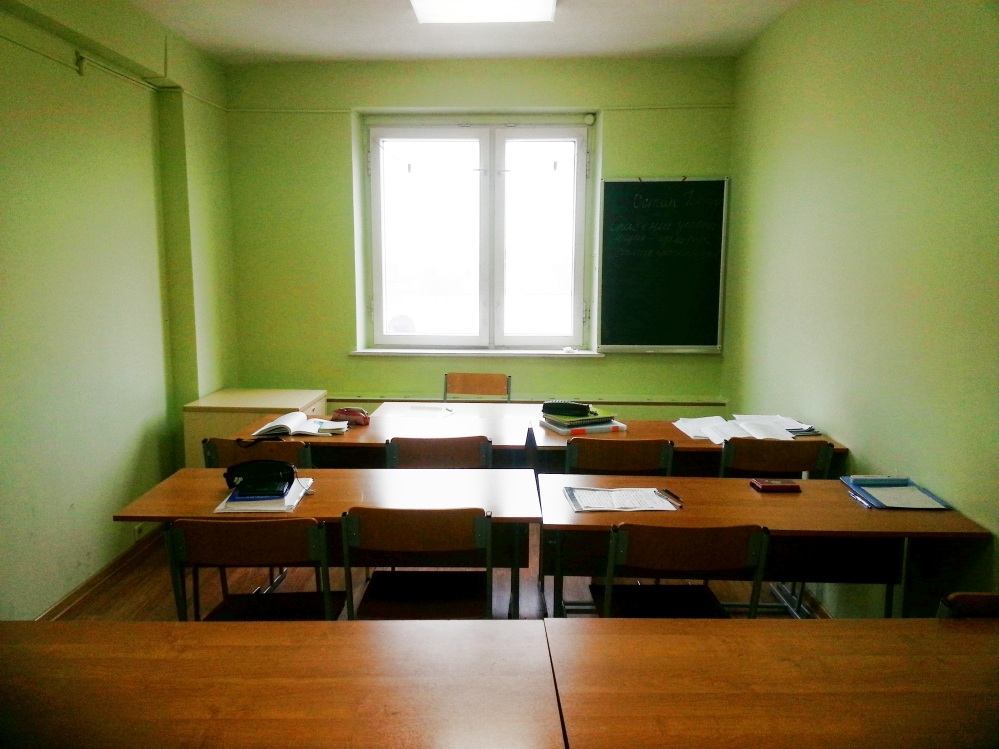 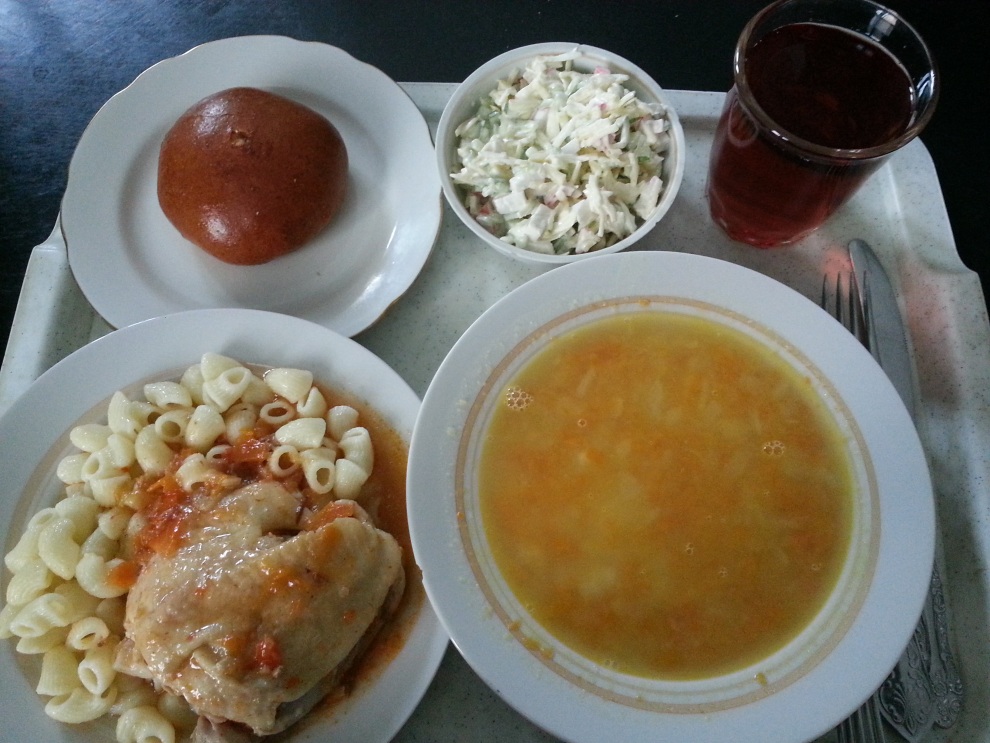 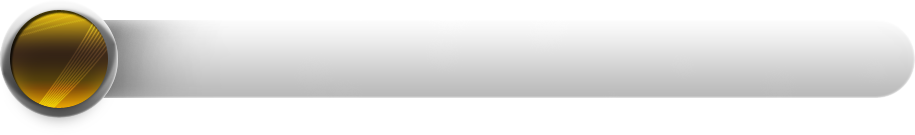 Ⅲ
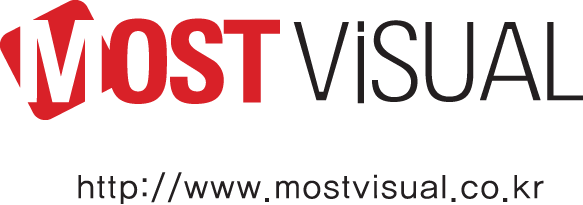 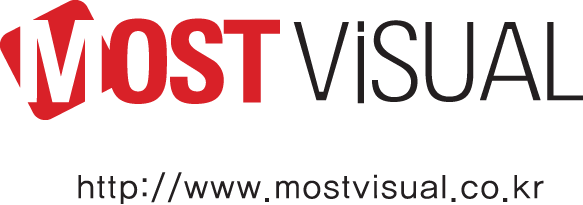 학교 생활 및 기숙사
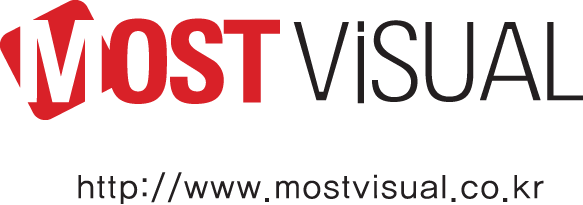 2층에 식당(아침, 점심 제공)과 세탁실 있음
7층에 강의실이 있으며 일부 강의는 기숙사에서 진행
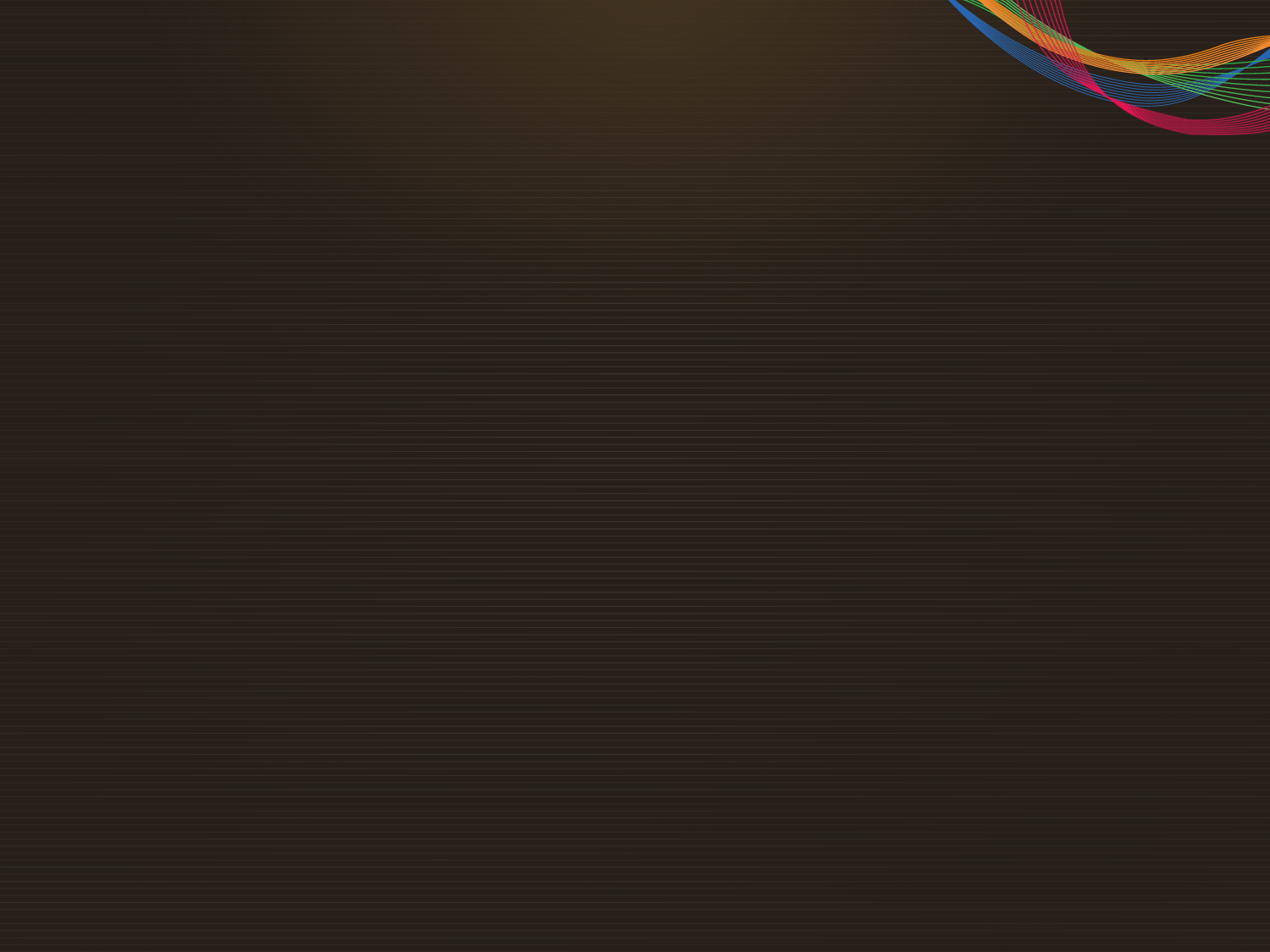 “한국 식료품”이 비싸므로 미리 구입하는 것이 좋음  

겨울방학 기간에 주변 도시나 유럽 지역 여행도 좋음

지하철 1개월 무제한 정기권(350루블) 사용 가능

모스크바의 다양한 시설은 학생 할인을 제공, 박물관, 미술관, 극장, 유적지 등 문화 체험 가능
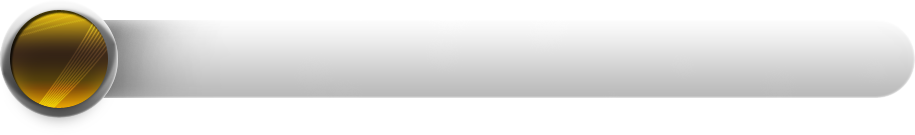 Ⅳ
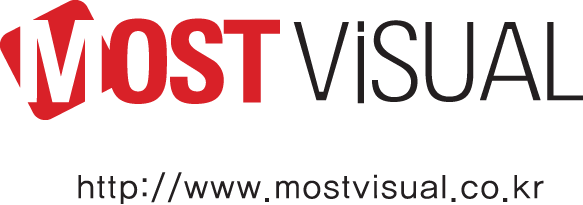 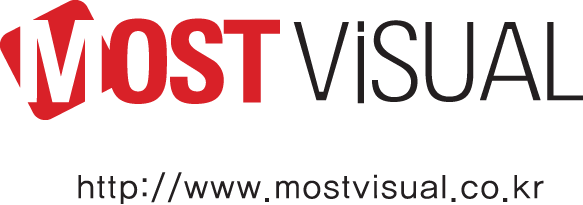 준비 사항 및 기타
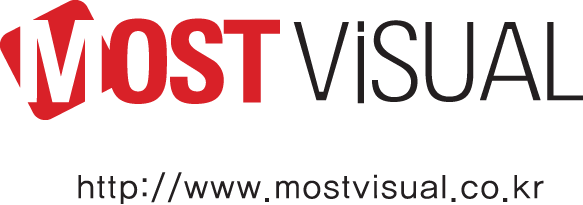